Mezinárodní projekty a možnosti zahraničních stáží
Karolína Friessová
Hana Štěpánková
vAv VŠcht Praha
Program
2
Představení přednášejících
3
Karolína Friessová

Zahraniční stáže:  
      ISTLisabon,  Portugalsko (6 měsíců)  
      IPF Dresden, Německo (27 měsíců)

2005 VŠCHT Praha, Ph.D. v oboru Fyzikální chemie

2009 – 2012 člen řešitelského týmu a projektový manažer projektu DoubleNanoMem, 7.RP

2012 -   dosud na odd. VaV VŠCHT Praha (fin. manažer projektu FP 7 INTEC; hl. manažerka projektu HITECARLO, Norské fondy)

2 děti, manželka doc. Friesse, kolo, cestování, patchwork 
Hanka Štěpánková

1997 – VŠE , Fakulta mezinárodních vztahů,  specializace EEI,  vedení účetnictví při studiu

2000 - 2003 Sulzer Medica, finanční manažer a hlavní účetní 

2003 - 2007  Imperial College London, Research Services Administrator (FP 5 -7)

2008 -  dosud VŠCHT Praha  EU projekty  (kooperativní, ERC, FET), OPVK, OPPA

4 děti, manželka prof. Štěpánka, volejbal, běžky, háčkování a marmelády 
Časová osa kariéry vědce
4
Experienced Researcher  (ER)
IGA
Early  stage researcher (ERS)
Horizon 2020 – Marie Skłodowska-Curie (MSCA)
5
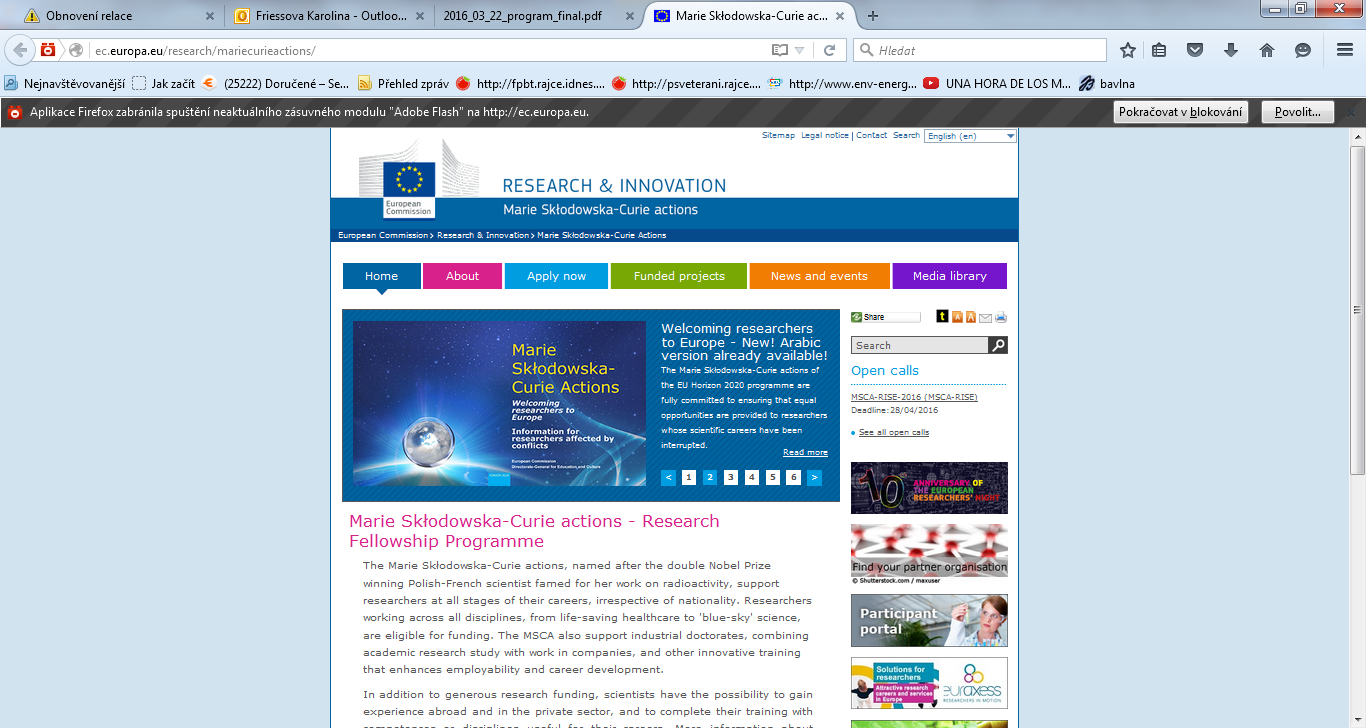 Program na podporu mobility,
 profesního rozvoje a kariérního
 růstu výzkumných pracovníků 


http://ec.europa.eu/research/mariecurieactions/

Výzkumní pracovníci:
Early stage researcher < 4 roky praxe ve výzkumu a nemají Ph.D.
Experience researcher > 4 roky praxe ve výzkumu nebo Ph.D.
Horizon 2020 – Marie Skłodowska-Curie (MSCA)
6
Horizon 2020 – MSCA – ITN
7
Doktorské studijní programy (Innovative Training Network –ITN)
Volné pozice EURAXESS
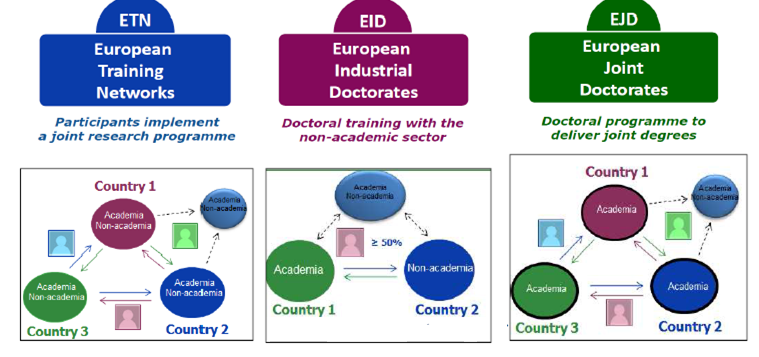 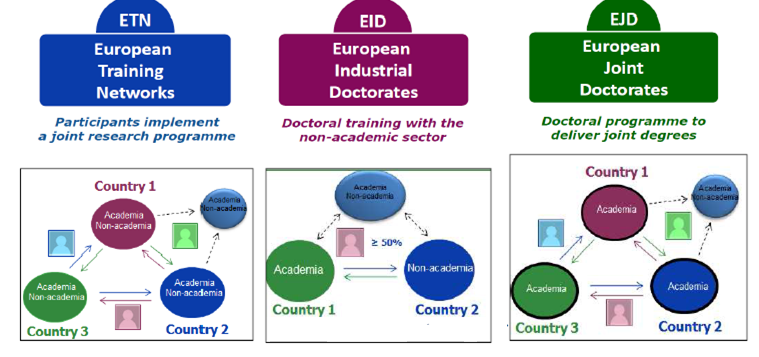 Zdroj: REA
Horizon 2020 – MSCA – ITN
8
Doktorské studijní programy (Innovative Training Network –ITN)
Volné pozice EURAXESS
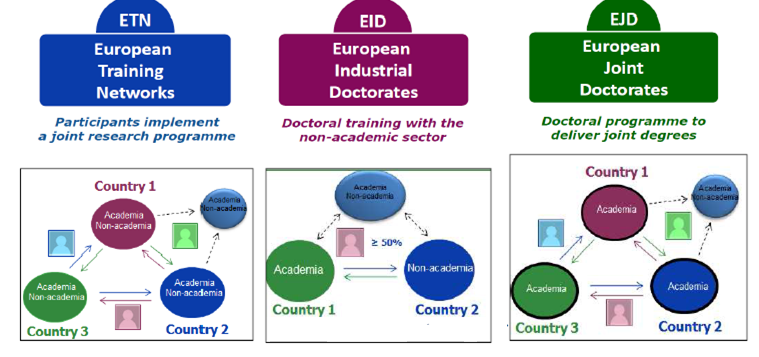 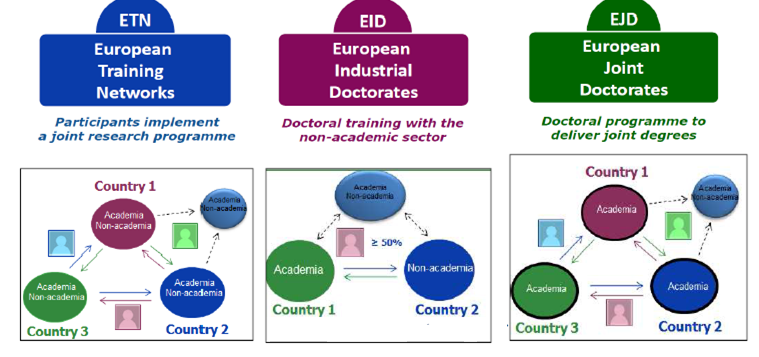 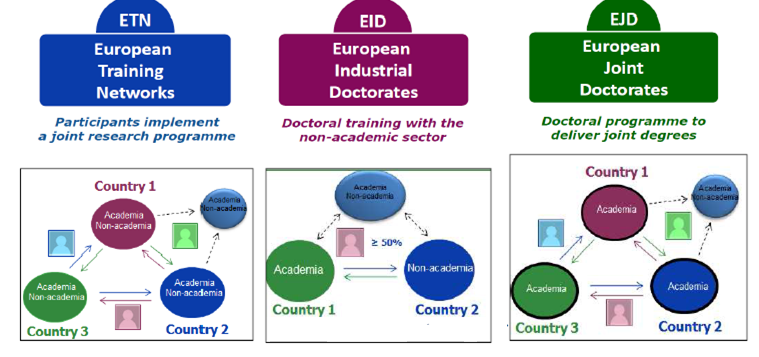 Zdroj: REA
EURAXESS
9
http://www.euraxess.cz/cz
http://ec.europa.eu/euraxess/index.cfm/jobs/index
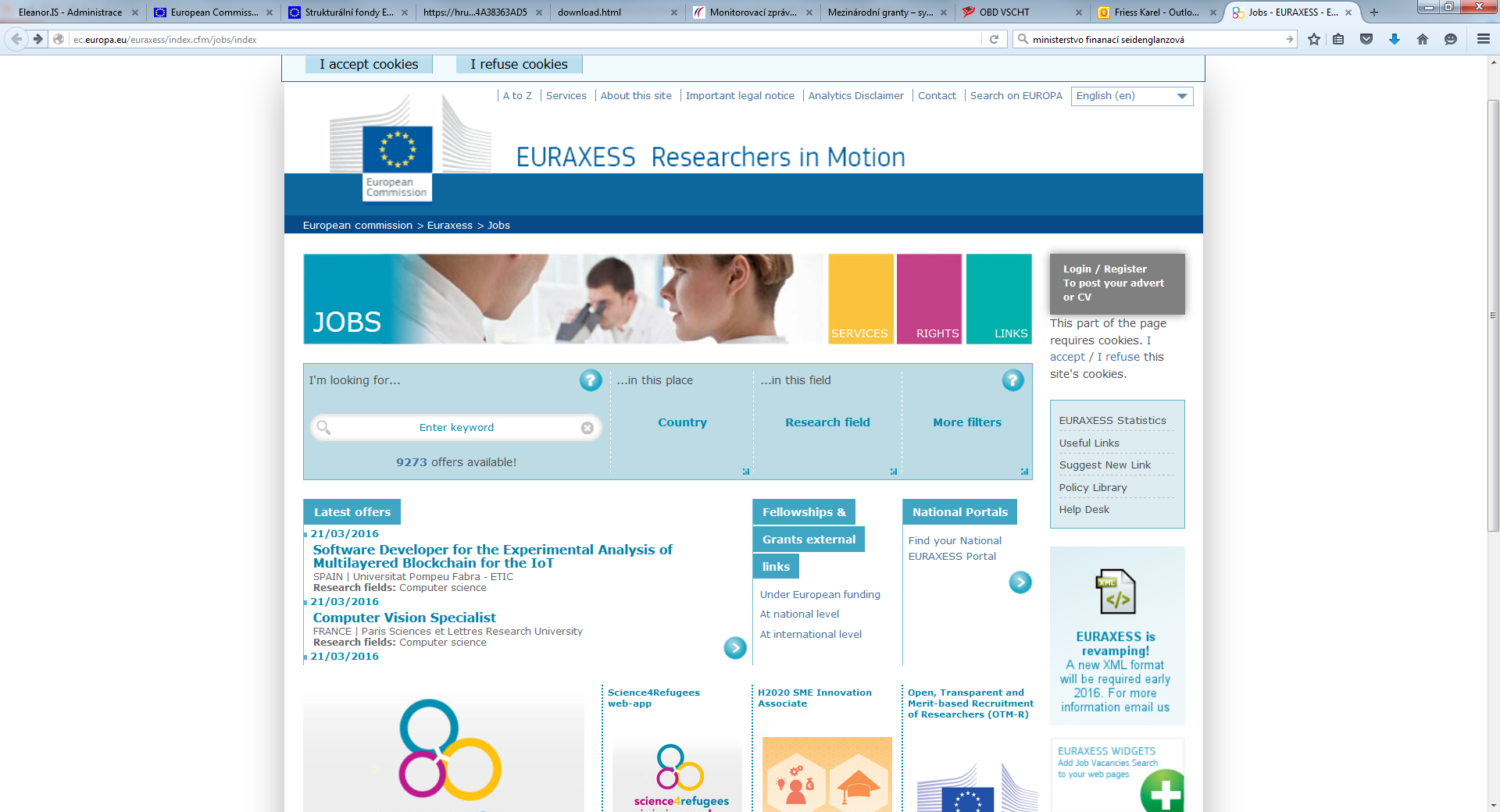 Horizon 2020 – MSCA – ITN
10
Doktorské studijní programy (Innovative Training Network –ITN)
 






3 110+600+500= 4 210 €, po zdanění max. 2 000 €/měs. dle dané země
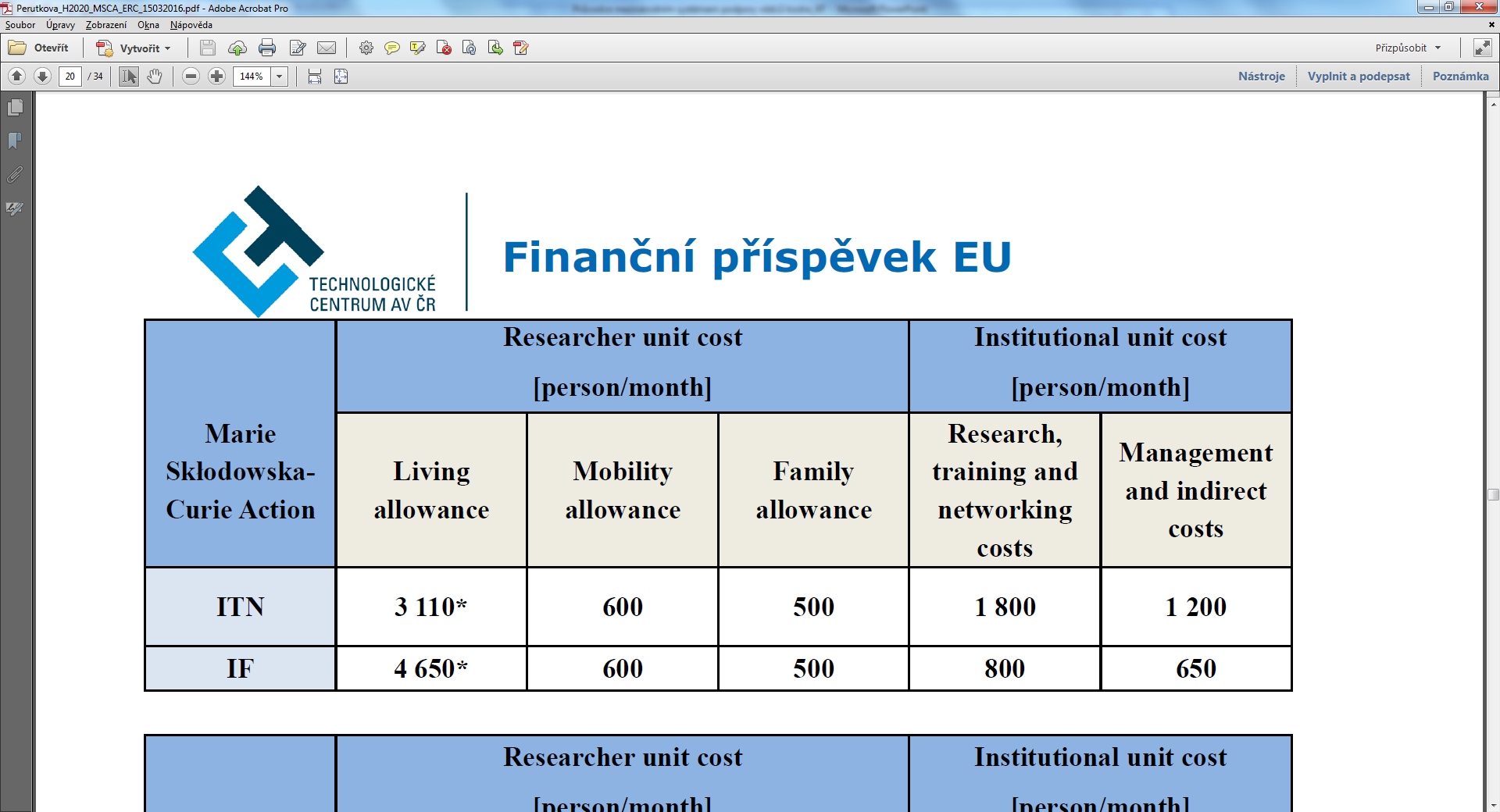 * upraveno o korekční koeficient dané země
Mobilita postdocHorizon 2020, Marie Skłodowska-Curie
11
Individuální vědecko-výzkumné pobyty
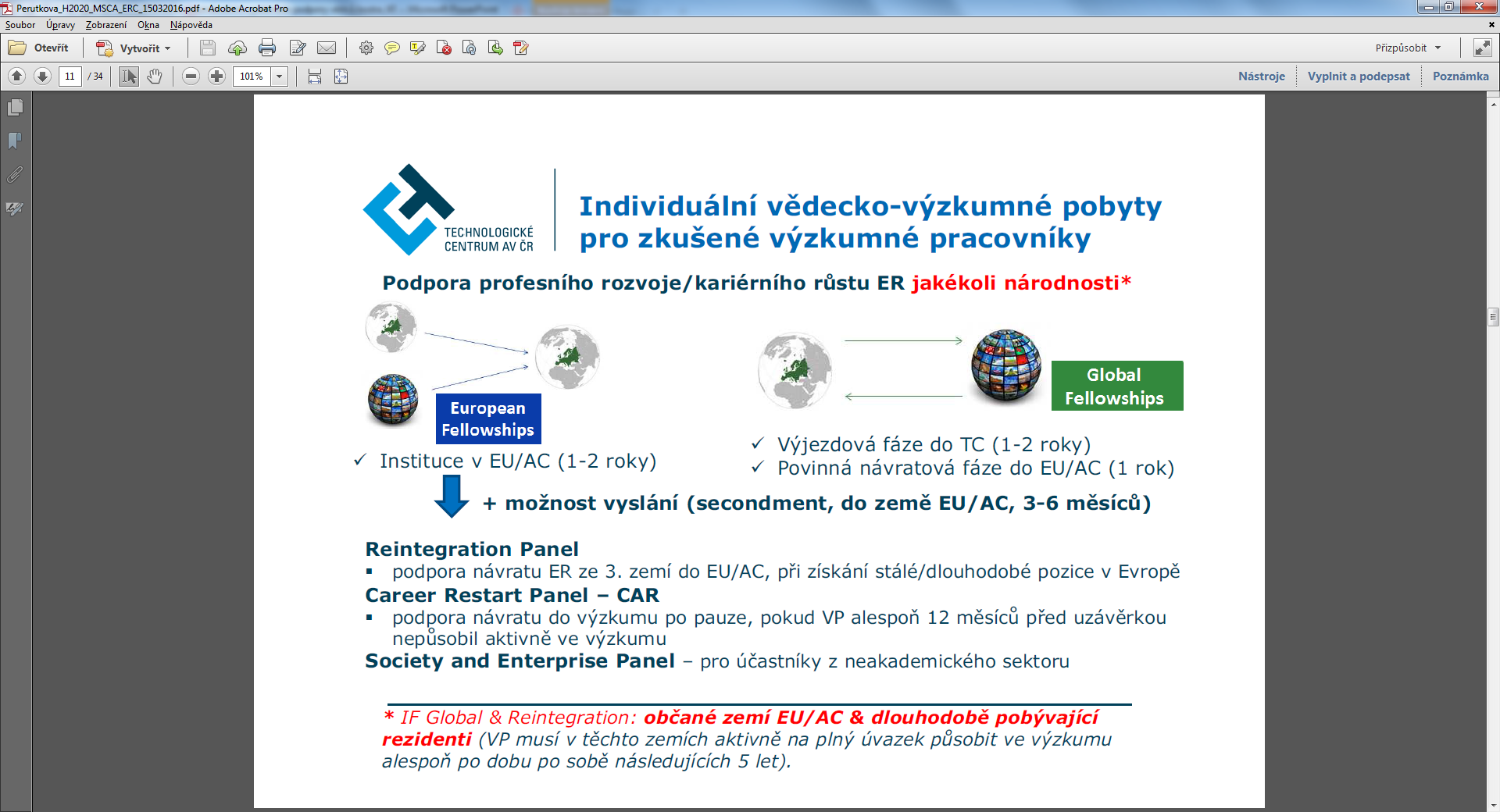 Zdroj: P.Perutková, TC AV ČR
COFUND – postdoc poziceHorizon 2020, Marie Skłodowska-Curie
12
Spolufinancování regionálních, národních a mezinárodních programů pro financování vědecko-výzkumných pobytů vč. doktorských studijních programů
http://ec.europa.eu/research/mariecurieactions/apply-now/jobs-for-you/index_en.htm
CORDIS – přehled řešených projektů
    http://cordis.europa.eu/home_en.html (klíčová slova COFUND a MSCA)

Příklad: LEaDing Fellows Postdoc Programme – „offers 90 two-year postdoc positions…“  (univerzity v Holansku)
MSCA – mezinárodní a mezisektorové  pobyty (Research & Innovation Staff Exchange – RISE)
13
Krátkodobé stáže pro výzkumníky a ostatní zaměstnance
 výměna pracovníků v rámci společného projektu
 výzkumníci (ER i ESR), admin. a techničtí pracovníci
 délka výměny: 1-12 měsíců
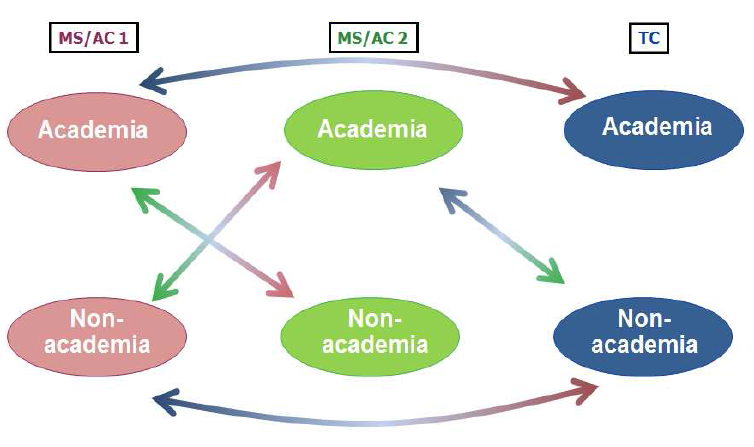 Zdroj: REA
Úspěšný mladý vědec - charakteristika
14
Nezávislost
Nové vlastní téma
Zahraniční zkušenost
Odvaha 
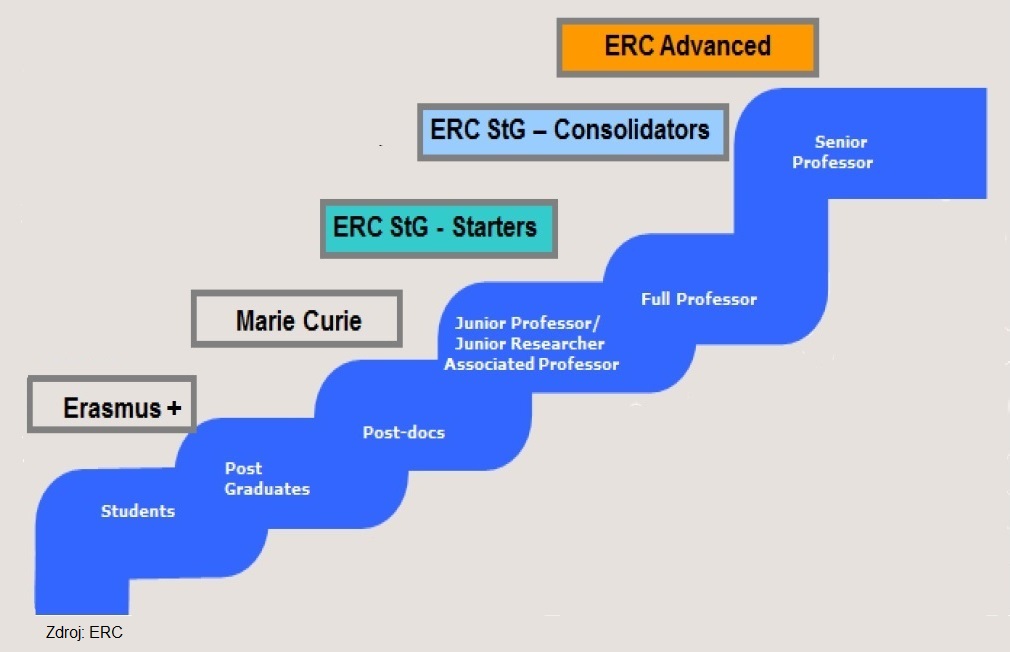 ERC starting grants
15
ERC – financuje špičkový výzkum posouvající hranice poznání 

Starting Grants:
Individuální granty na podporu nezávislé kariéry mladých výzkumníků
Na vytvoření vlastní výzkumné slupiny, pořízení přístrojů
Žadatel – kdokoli 2-7 let od získání Ph.D., excelentní vědecké výsledky (bez vlivu bývalého školitele), excelentní originální myšlenka
Rozpočet do 1,5 mil. EUR na 5 let

Consolidator Grants:
7-12 let po získání Ph.D.
Rozpočet do 2 mil. EUR na 5 let
Kolaborativní granty - konsorcia
16
Kde hledat výzvy?
H2020 Participant Portal
Visegrádské fondy
Central Europe
Norské fondy
Eurostars

www.anlupa.cz web pro vyhledávání výzev
Horizon 2020
17
Nejvíc témat, možností a peněz
Obvykle je třeba konsorcium 3 partnerů ze 3 členských či přidružených zemí
Rozpočet na partnera je cca 250 – 600 tis. EUR

!! Potřebujete partnera (y) a vhodnou výzvu!!
Užitečné odkazy Horizon 2020
18
Technologické centrum AV ČR  - www.h2020.cz:
 slovník pojmů (http://www.h2020.cz/cs/seznamy/vykladovy-slovnik)
 publikace (http://www.h2020.cz/cs/publikace)
Národní kontakty (NCP, http://www.h2020.cz/cs/seznamy/narodni-kontakty)




CORDIS – přehled řešených projektů
http://cordis.europa.eu/home_en.html



Participant Portal
http://ec.europa.eu/research/participants/portal//desktop/en/home.html
Životní cyklus projektů
19
Příprava 
grantové
dohody
Příprava 
grantové
dohody
Podpis 
konsorciální smlouvy
Podpis 
konsorciální smlouvy
Podpis 
grantové
dohody
Podpis 
grantové
dohody
Začátek projektu
Zveřejnění
programu
Zveřejnění
programu
Otevření výzvy
Otevření výzvy
Uzávěrka
Uzávěrka
Vyhodnocení
Vyhodnocení
5 měs.
příprava 
návrhu 
projektu
4 měs.
2-3 měs.
11 měsíců
po otevření výzvy
H 2020 – Participant Portal (PP)
20
http://ec.europa.eu/research/participants/portal//desktop/en/home.html
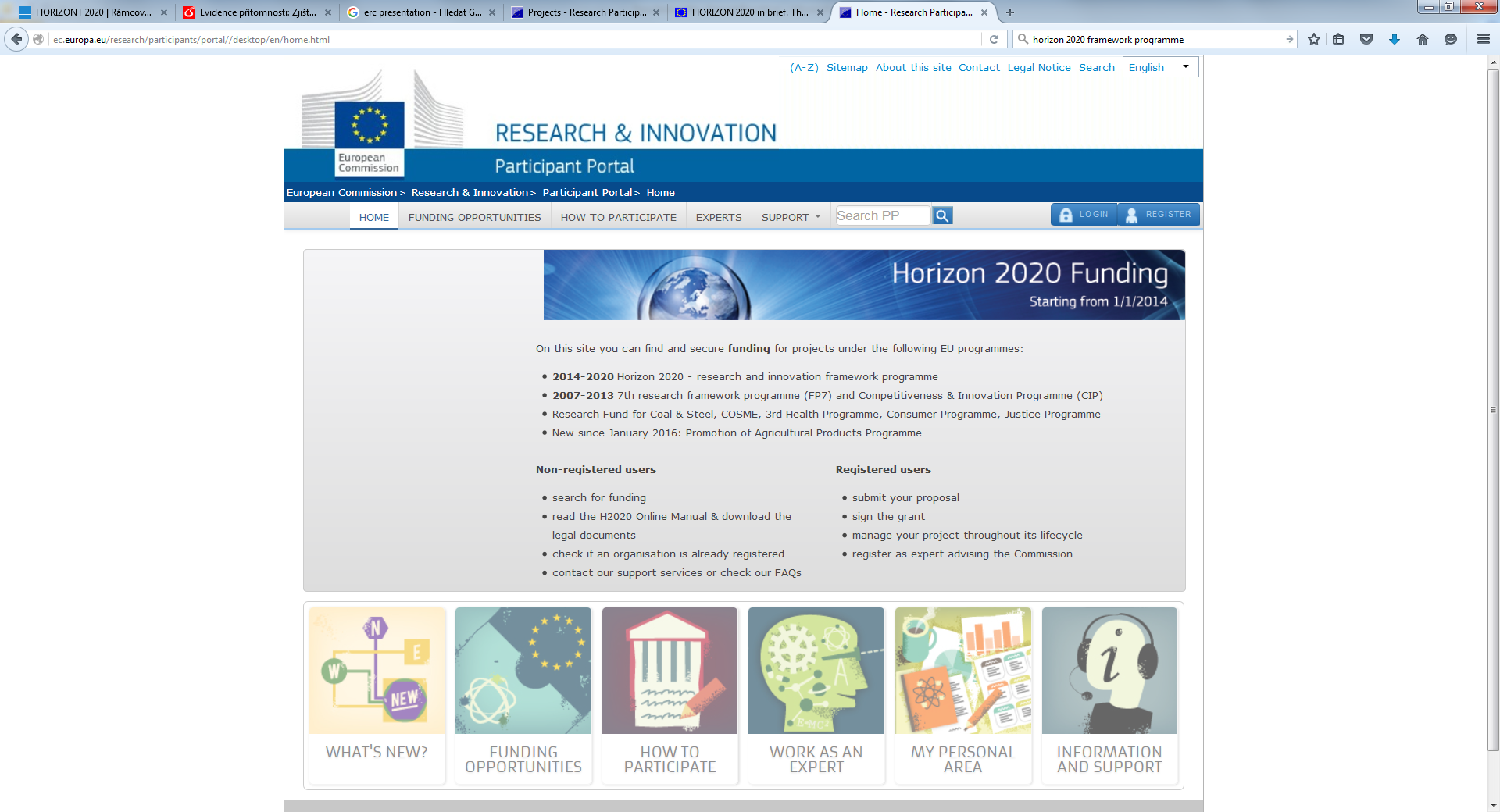 Horizon 2020
21
the Frame work Programme for Reaserch and Innovation (2014 -2020)
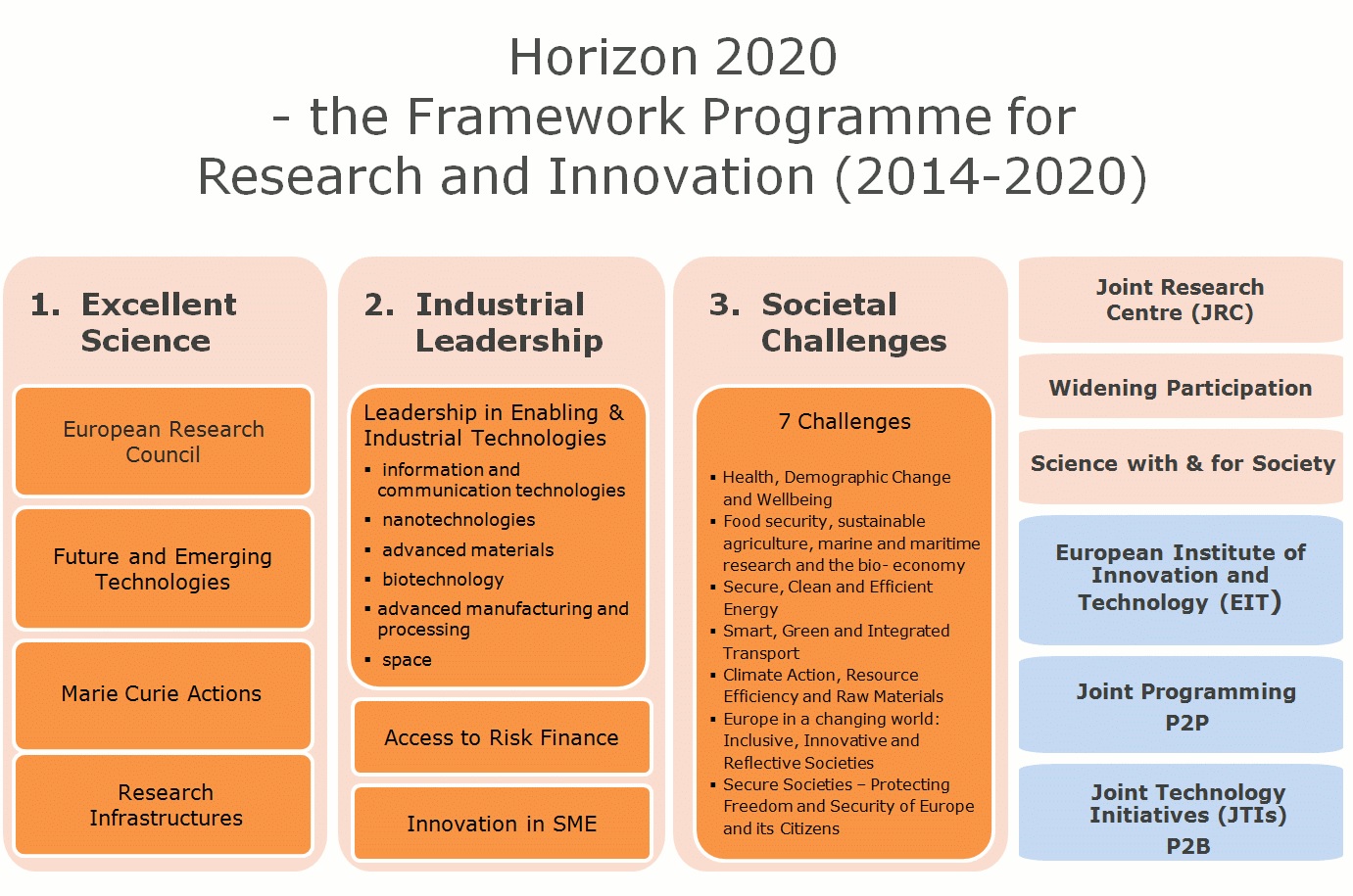 H 2020 – PP – Reference Documents
22
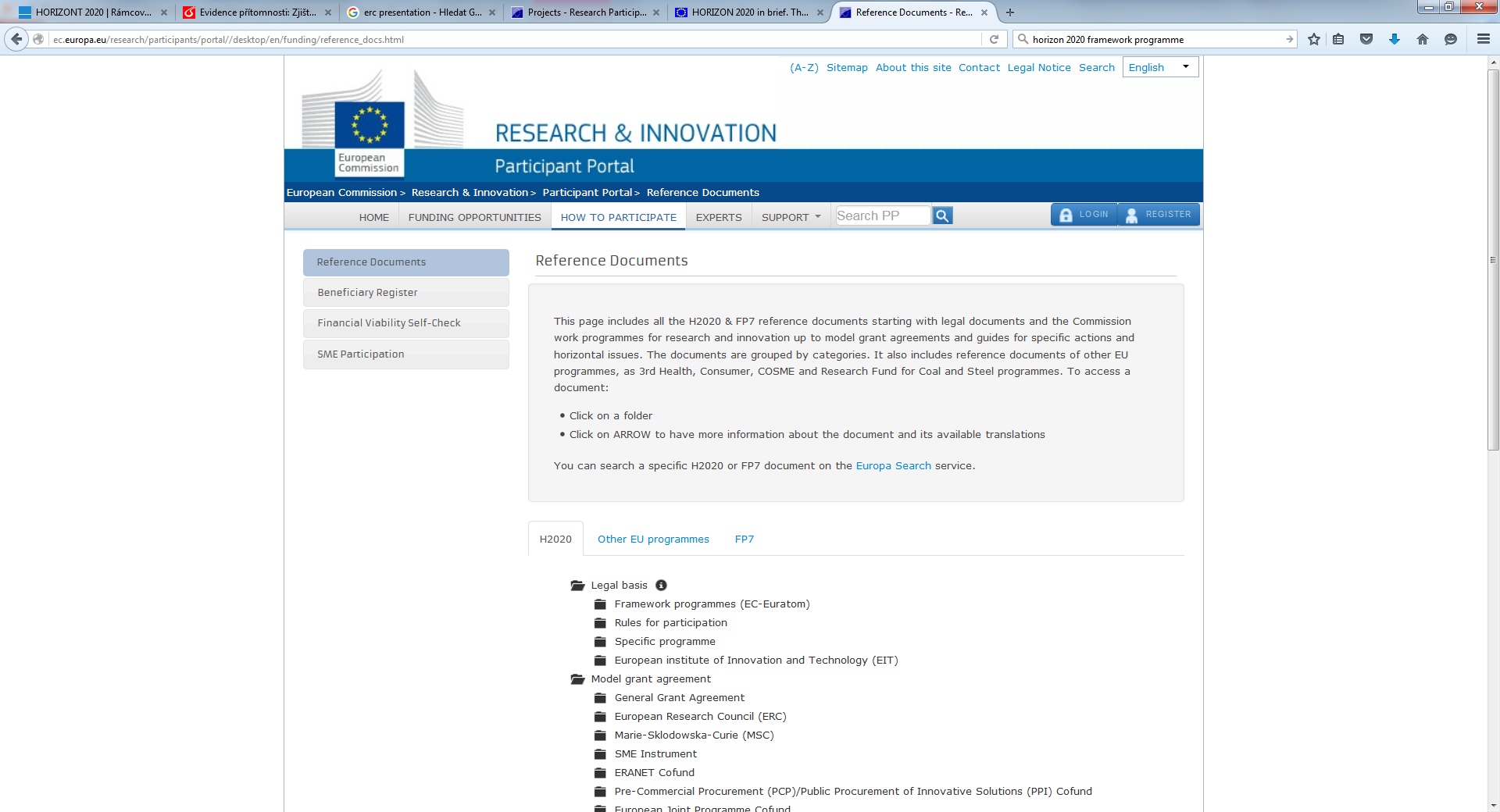 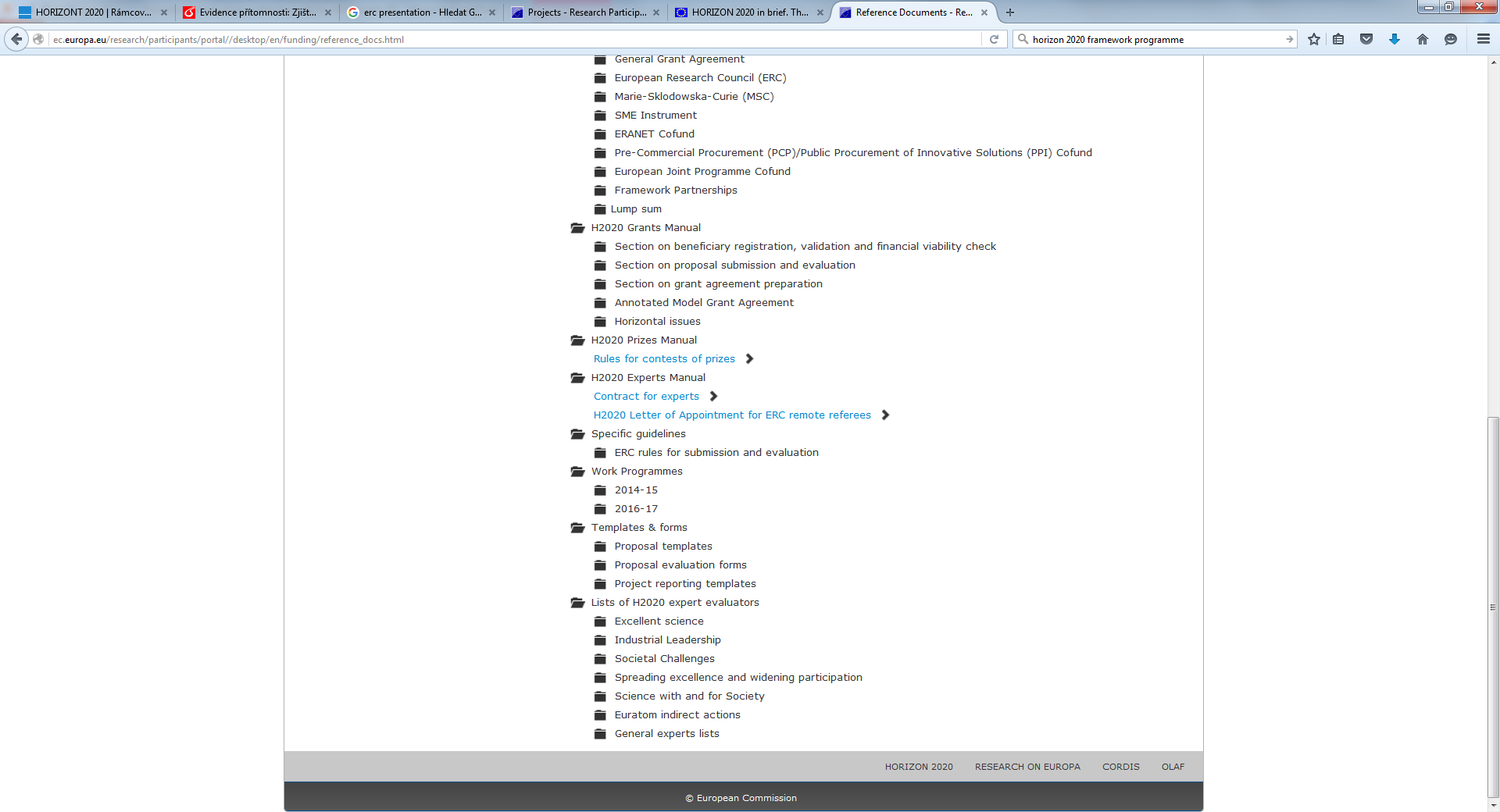 H 2020 – PP – Work Programmes
23
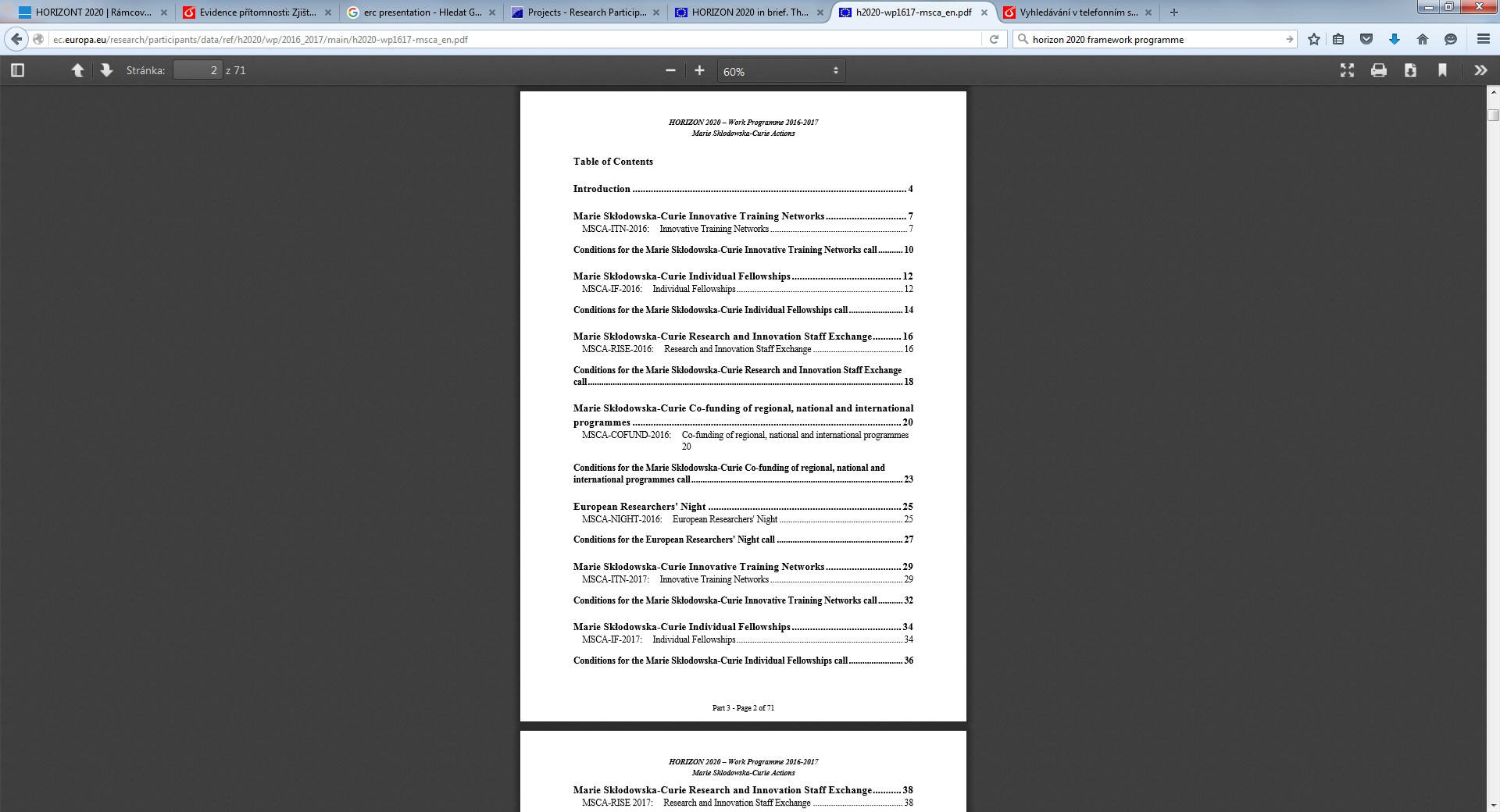 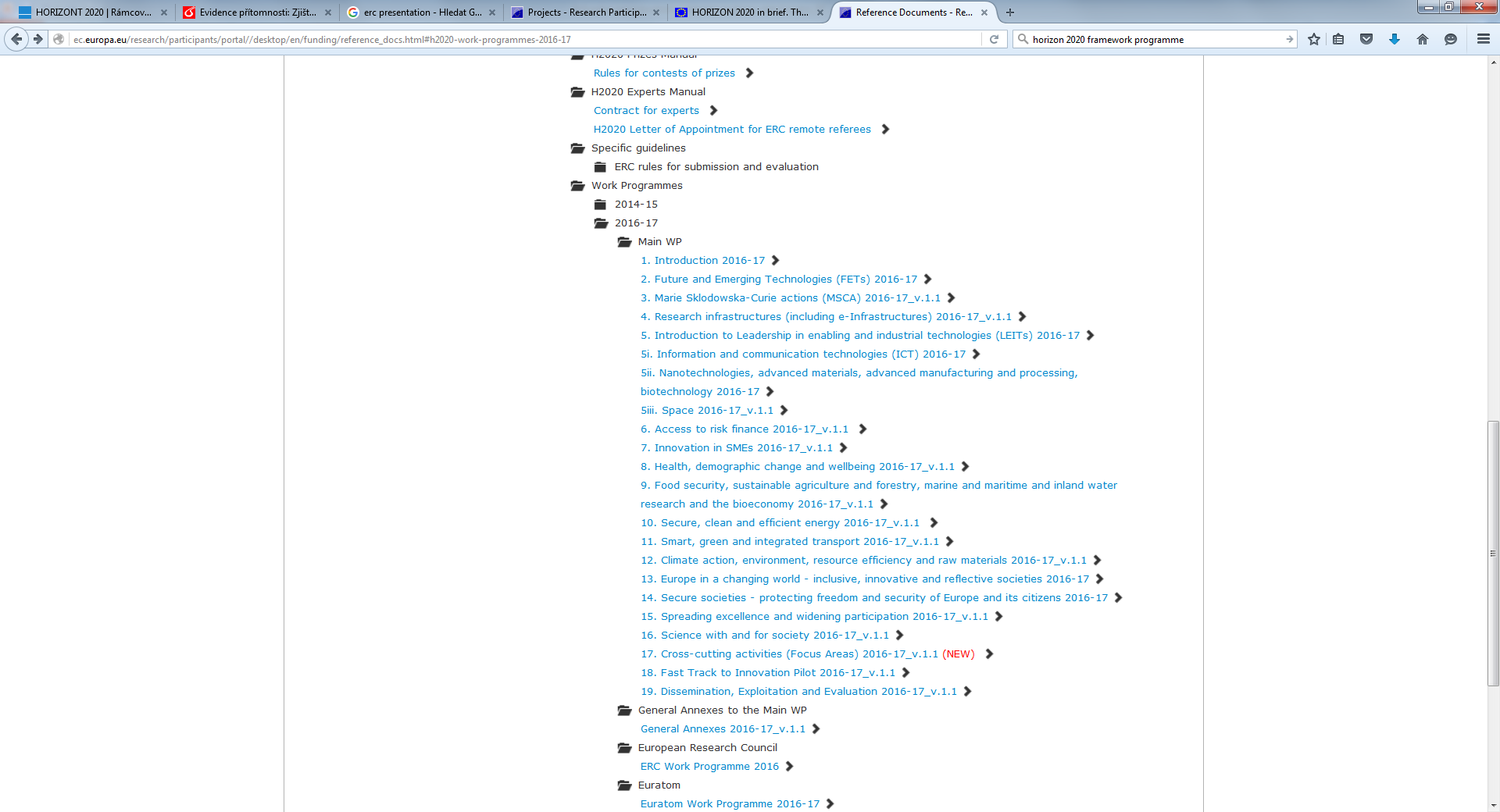 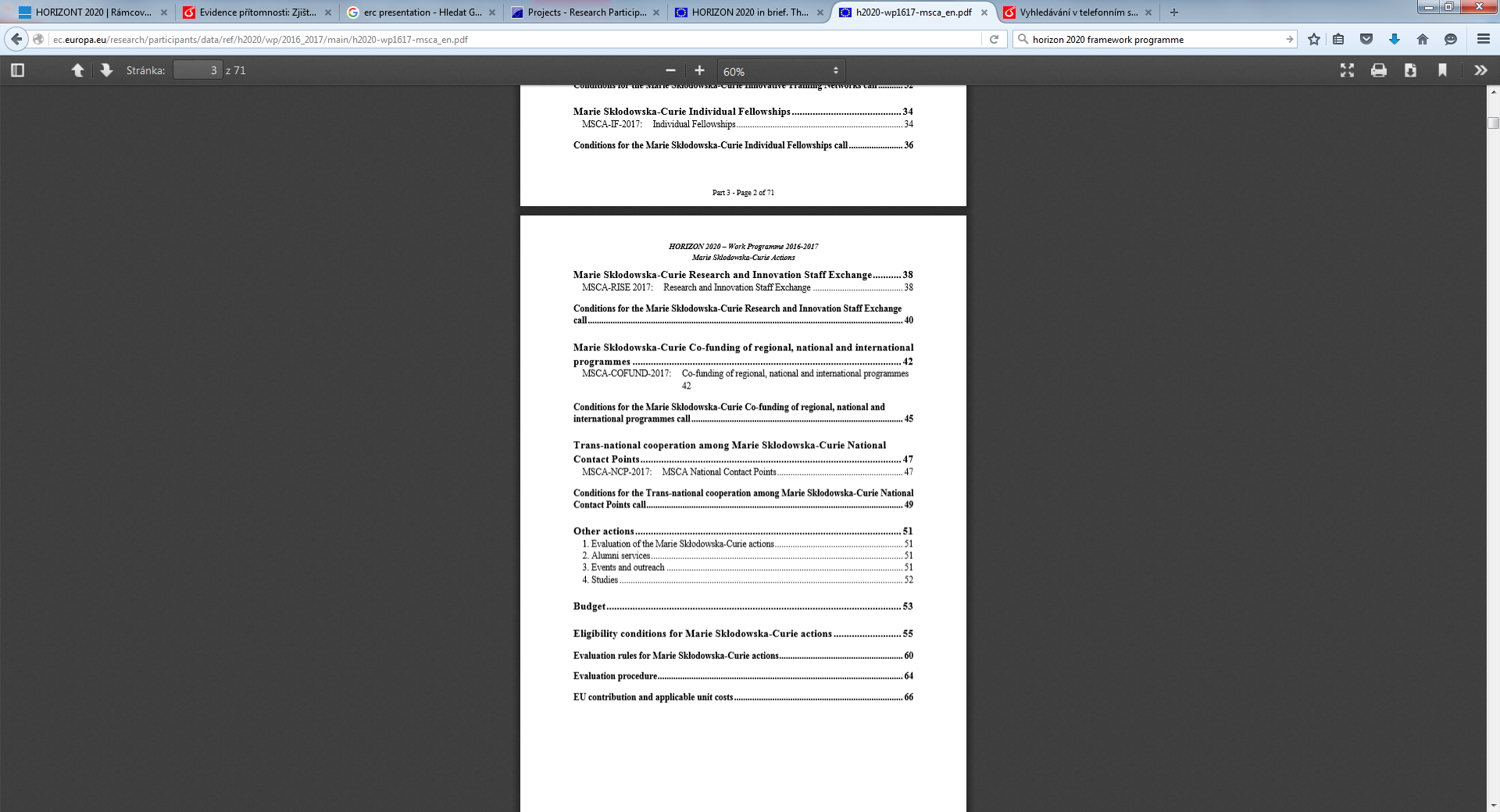 H 2020 – PP – Templates & forms
24
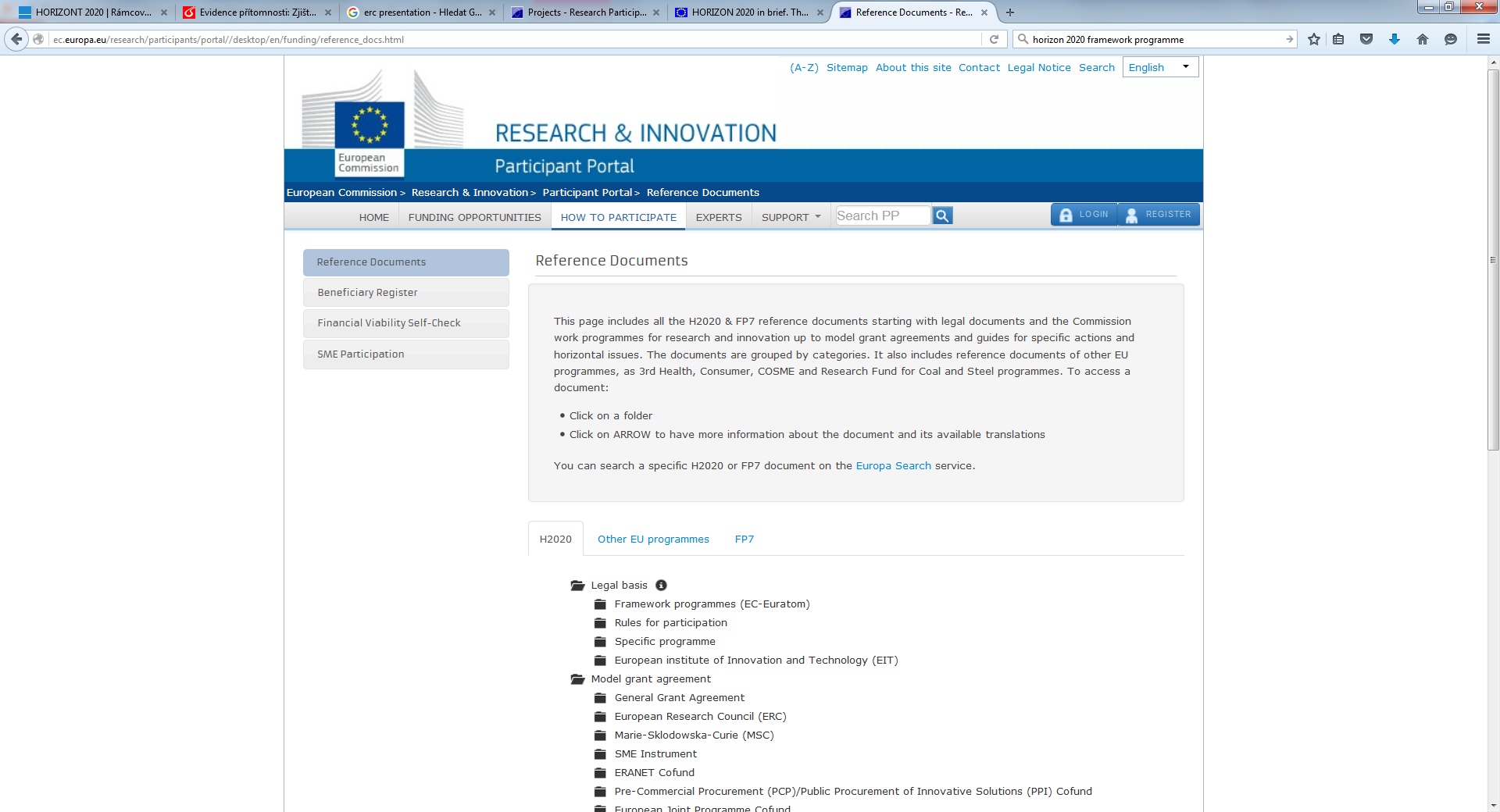 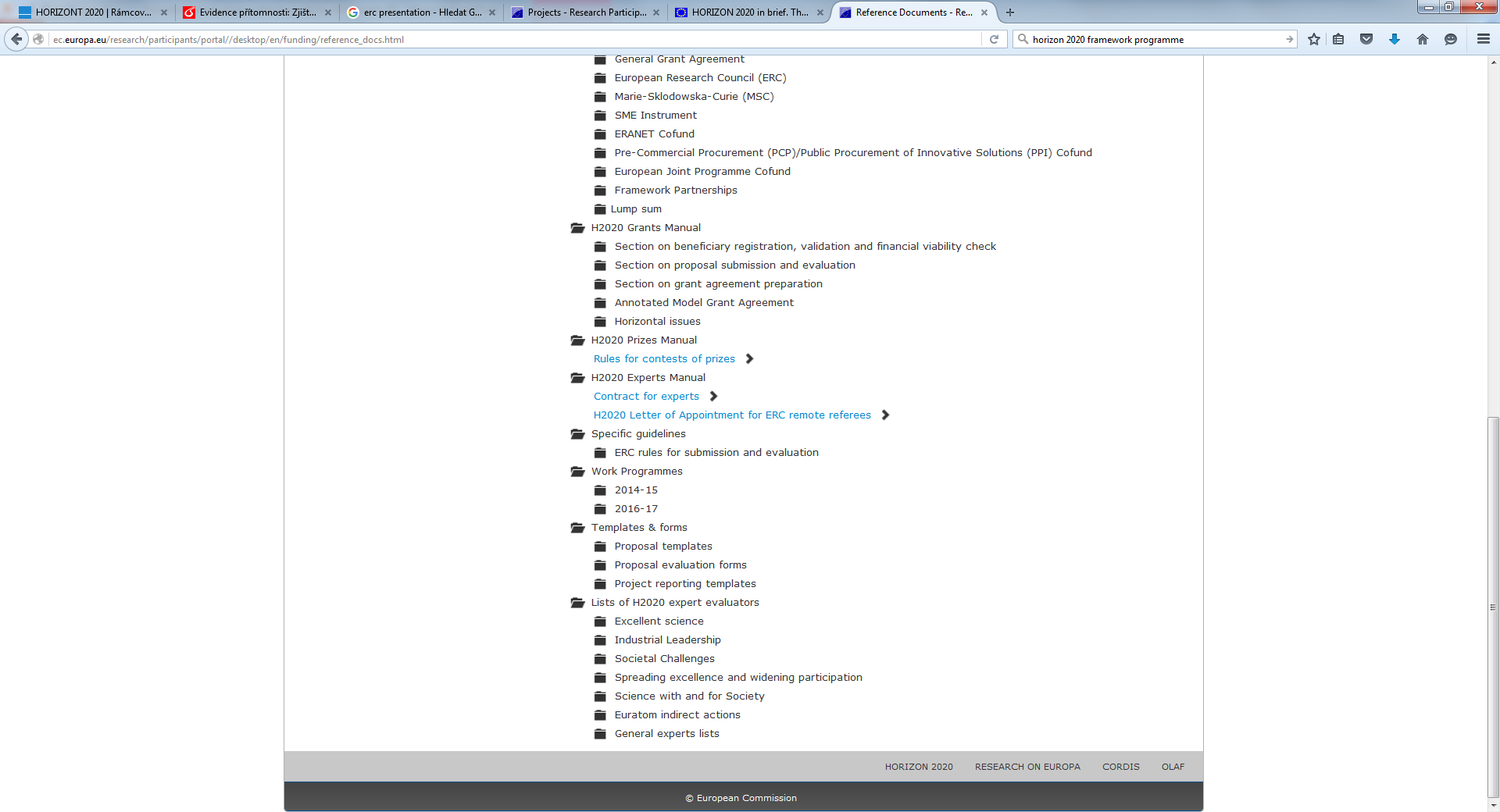 H 2020 – PP –Proposal template
25
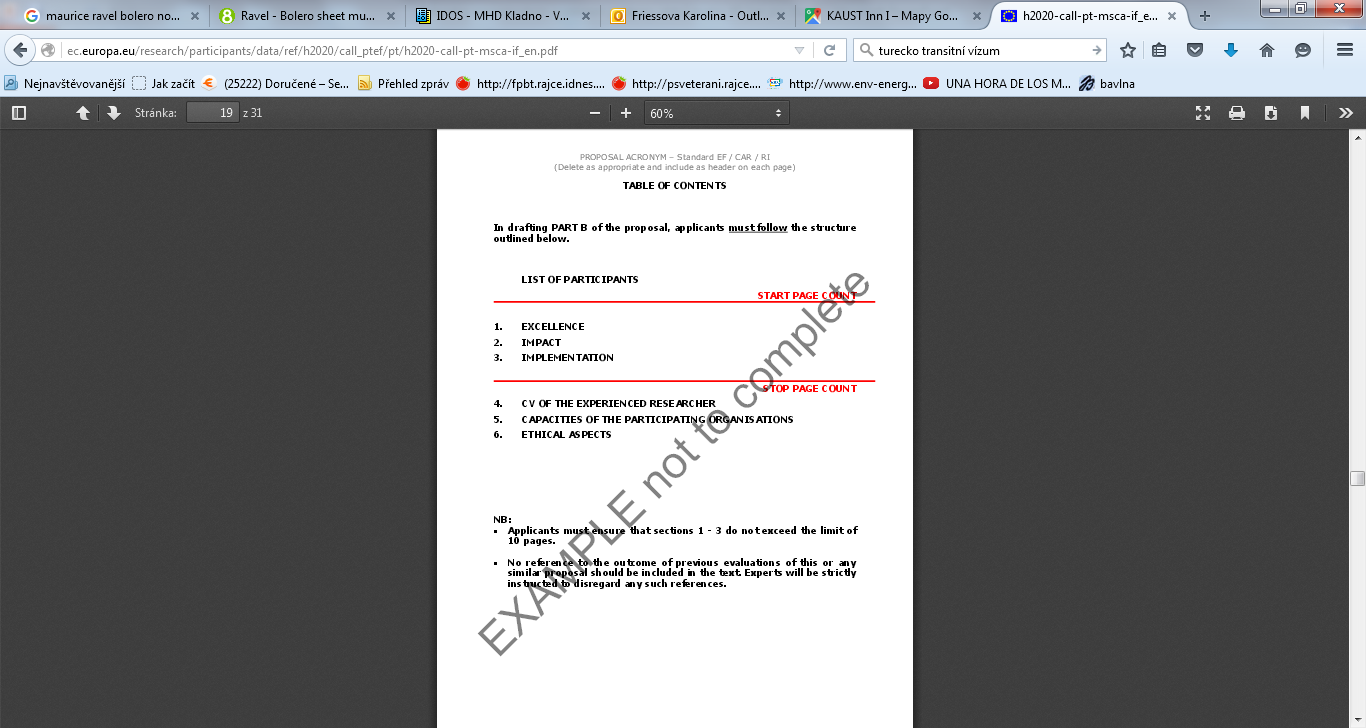 Životní cyklus projektů
26
Příprava 
grantové
dohody
Podpis 
konsorciální smlouvy
Podpis 
grantové
dohody
Začátek projektu
Zveřejnění
programu
Otevření výzvy
Uzávěrka
Vyhodnocení
5 měs.
příprava 
návrhu 
projektu
4 měs.
2-3 měs.
11 měsíců
po otevření výzvy
Workflow overview
27
Idea!
Form Consortium – Add partners!
Write proposal
Submit 
Pass evaluation ?
Contract negotiations
Project start
H 2020 – participant portal - výzvy
28
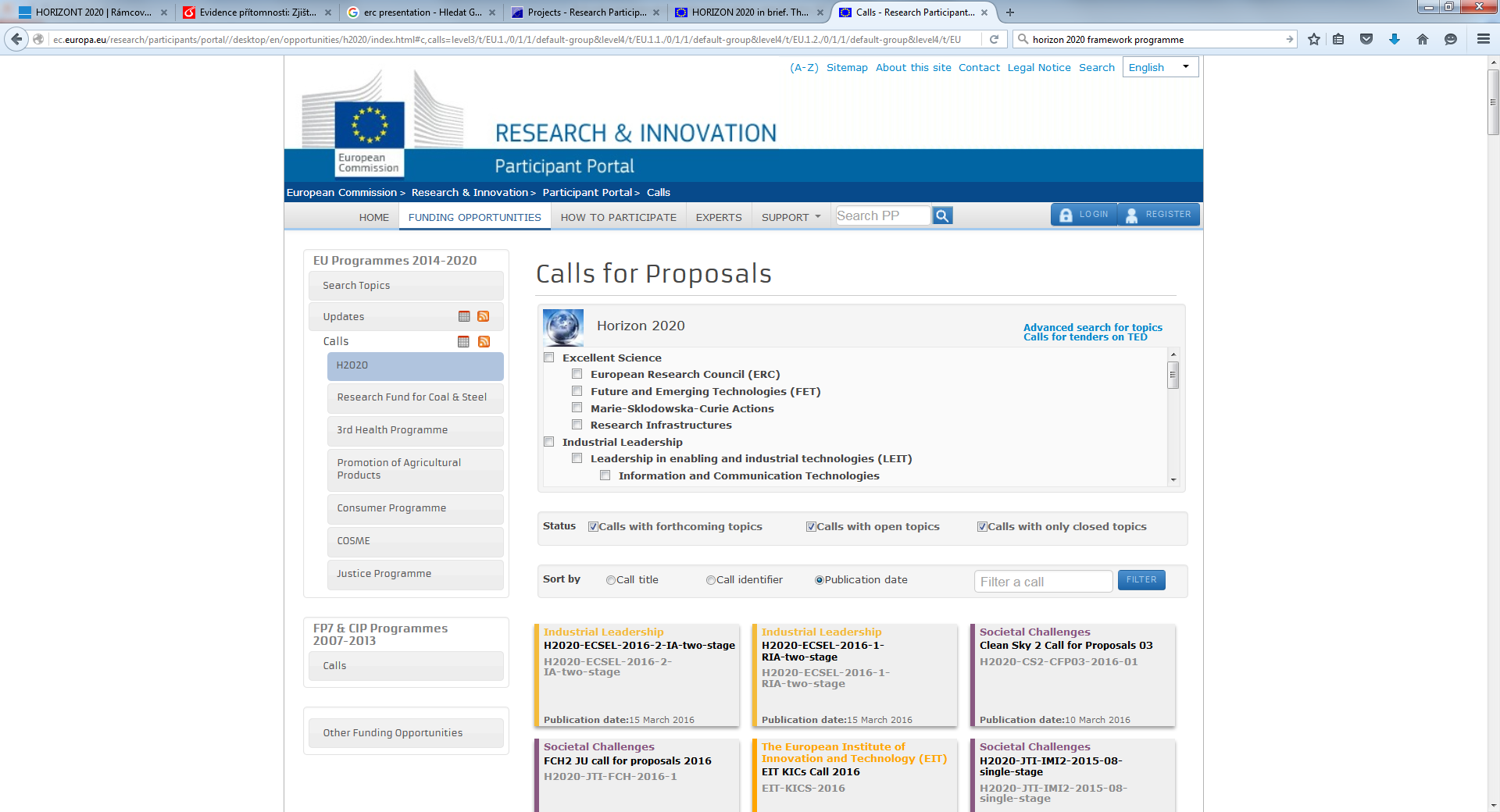 H 2020 – PP –otevření výzvy
29
Důležité dokumenty
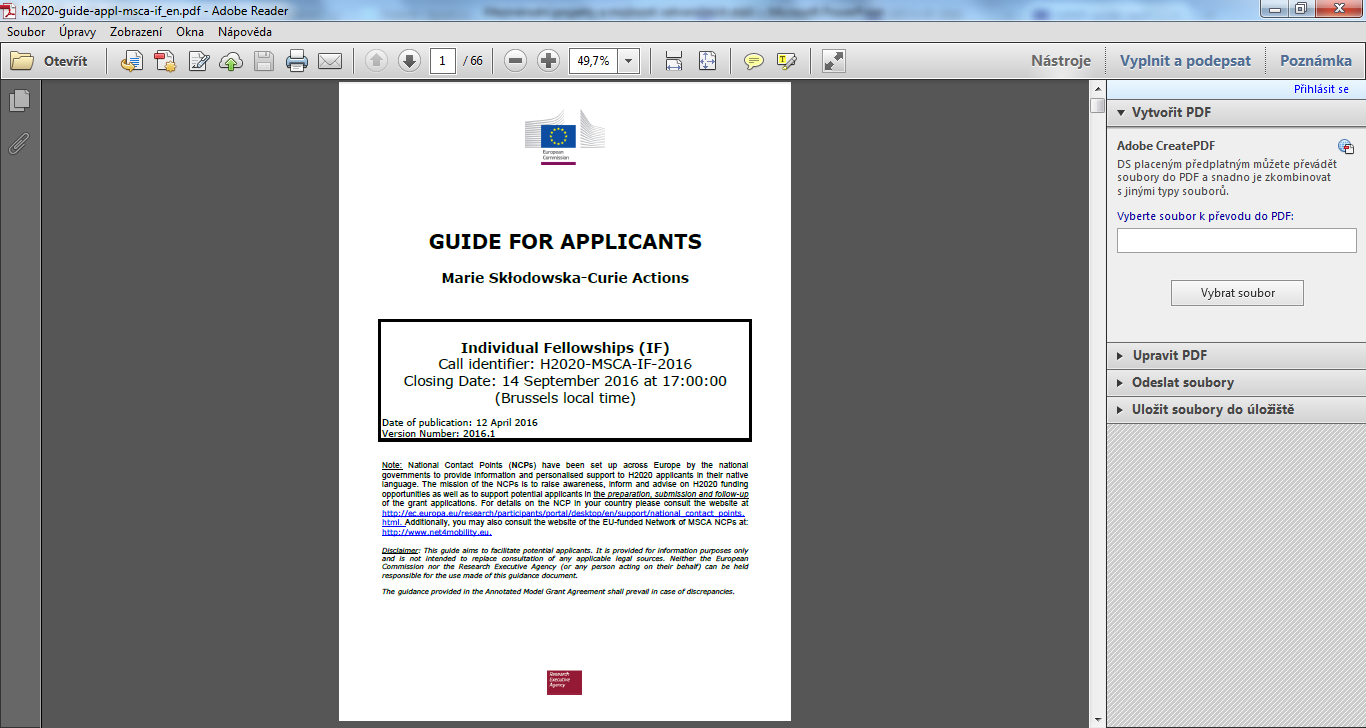 H 2020 – PP –Hodnotící kritéria
30
Guide for
Applicants
H 2020 – Gender issues
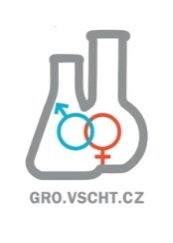 31
VŠCHT Praha- projekt 7.RP TRIGGER  a PEDICEV https://gro.vscht.cz
Cena Julie Hamáčkové  -  na VŠCHT Prahahttp://intranet.vscht.cz/vav/gender/hamackova
GENDERED INNOVATION   -  příručka zpracovaná  v 7.RP, osahuje vysvětlení a příklady projektů http://ec.europa.eu/research/science-society/document_library/pdf_06/gendered_innovations.pdf 
Národní kontaktní centrum – gender a věda http://www.genderaveda.cz,  http://www.nkc.cz
Stanford University, California 94305. USA https://genderedinnovations.stanford.edu/
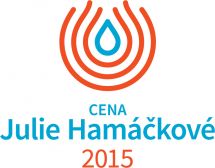 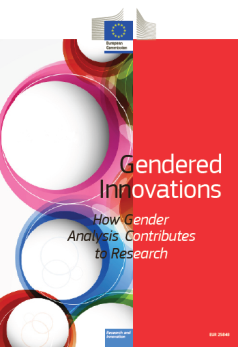 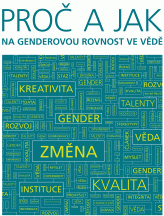 Jak sbalit partnera, jak se nechat sbalit??
32
Konference – kromě vědecké přednášky i krátké představení pracoviště (specializace, přístroje)
Networking – na koktejl (pivo, kafe) hlavně s cizími!
Staré kontakty – oprášit!!! Hlavně kontakty ze zahraničních pobytů ze studií!!
Kam se rozkutálel můj kruh – SMEs (malé a střední podniky –spolupráce)
Účast v soutěžích, letní školy, odborné semináře a školení
Příprava projektu
33
Zadávací dokumentace + způsob hodnocení návrhu projektu – nastudovat ještě před začátkem práce

Abstrakt: 
Jasná vize, jednoduchý, konkrétní
Srozumitelný pro širší spektrum hodnotitelů
Konkrétní cíle a dopady na společnost
Poutavý, jednoduchý, zapamatovatelný akronym
Projektový návrh
34
Část A – obecné informace – se zpracováním pomáhají administrativní  pracovníci
Identifikace partnera (PIC)
 krátký popis instituce
doposud řešené projekty
Rozpočet 
Etické a gender issues

Část B – faktický návrh projektu – zpracování nejčastěji hlavní řešitel projektu
Nejčastější pozice je partner v projektu, doplňuje část týkající se jeho zapojení, WP, spolupráce s koordinátorem
How to loose a grant in 30 minutes
35
Převzato z prezentace Gabriely Matouškové, Coventry

Sloppy, ufocused Summary
Big Picture is not there
Out of scope
Idea is no novel/original/exciting
Idea – The evaluator „does not get it“
Budget beyond guidelines
Unbalanced Consortium
Poor partner pages
Poor Key Publications
Impact is not clear
Životní cyklus projektů
36
Příprava 
grantové
dohody
Podpis 
konsorciální smlouvy
Podpis 
grantové
dohody
Začátek projektu
Zveřejnění
programu
Otevření výzvy
Uzávěrka
Vyhodnocení
5 měs.
příprava 
návrhu 
projektu
4 měs.
2-3 měs.
11 měsíců
po otevření výzvy
Hodnocení projektů - feedback (pro příště)
37
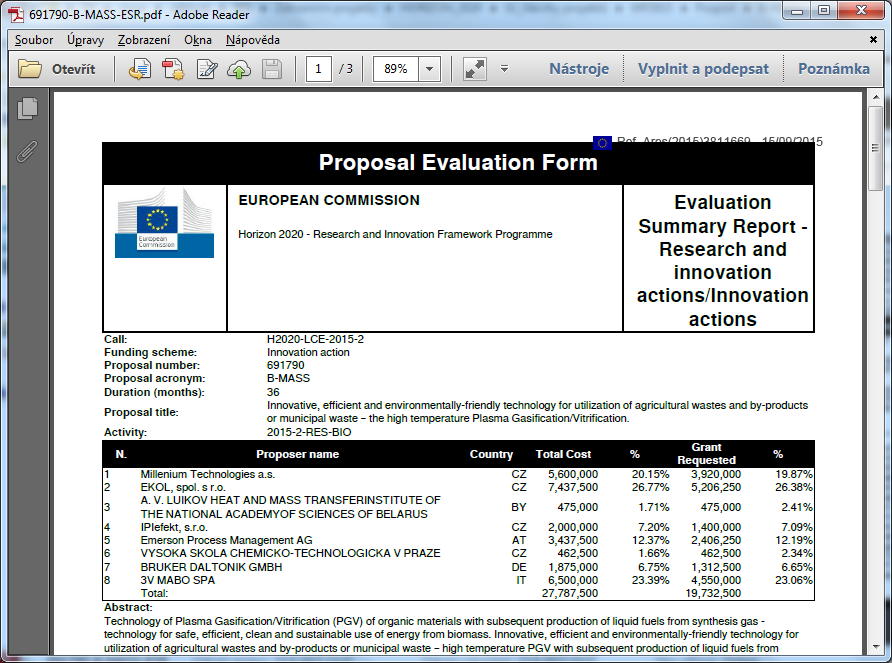 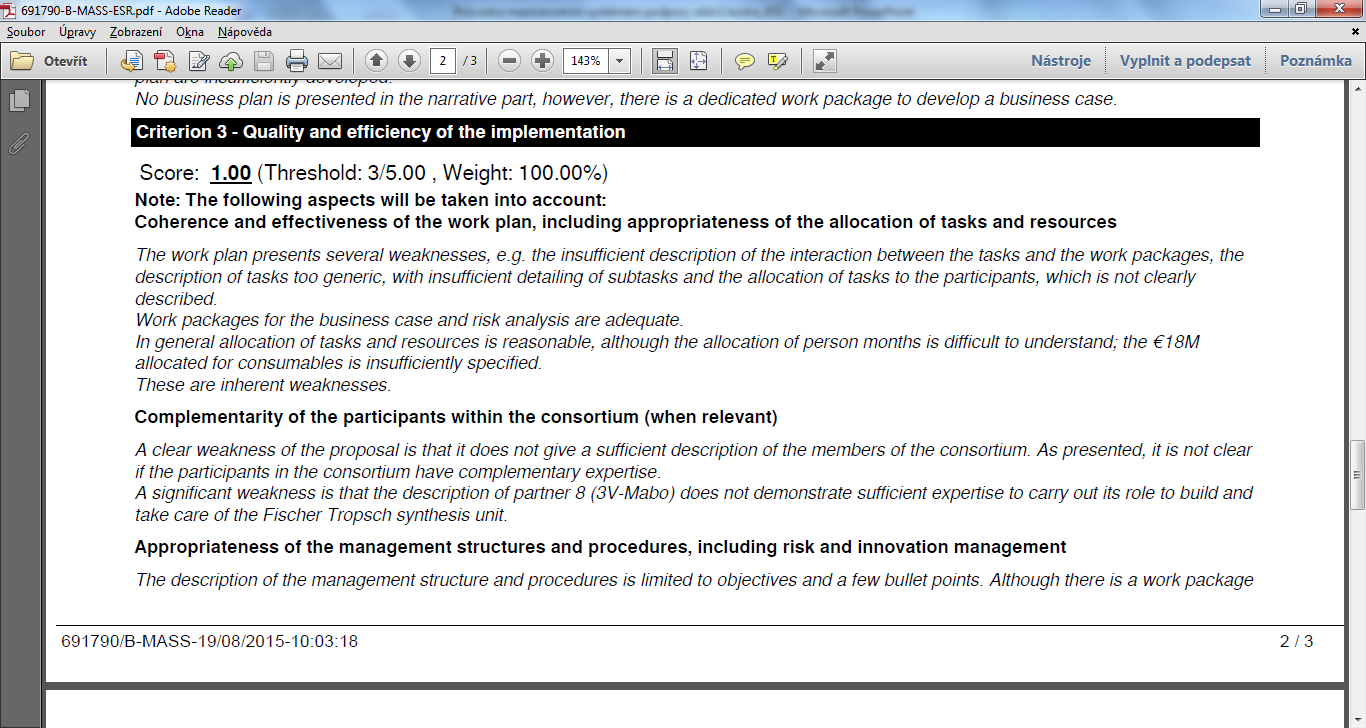 Životní cyklus projektů
38
Příprava 
grantové
dohody
Podpis 
konsorciální smlouvy
Podpis 
grantové
dohody
Začátek projektu
Zveřejnění
programu
Otevření výzvy
Uzávěrka
Vyhodnocení
5 měs.
příprava 
návrhu 
projektu
4 měs.
2-3 měs.
11 měsíců
po otevření výzvy
Management a řízení projektů
39
Ideálně 2 pozice – projektový manažer – vědec       				     administrátor projektu
Administrátor – nastavení mezd, pracovní výkazy (TS) nákupy investic, finanční controlling a kontrola vykazování cest (cesty s aktivní účastí, soulad s výkazy práce atd.)
V ideálním případě by měl vědec a budoucí administrátor projektu pracovat společně již na návrhu projektu
WP, Task, Milestone, Deliverables..
40
www.h2020.cz slovník pojmů

Deliverables : Plánované výstupy projektu, které jsou buď veřejné, nebo omezené jen na partnery projektu. Jejich dosažení je hodnoceno. 

Milestones : Kontrolní body v průběhu projektu. Milníky se mohou týkat dokončení klíčových výstupů (deliverables), mohou být potřebné v mezidobí, kdy se dají přijmout nápravná opatření ke vzniklým problémům. Milník může být i kritickým bodem v průběhu projektu, kdy se konsorcium rozhoduje o dalším vývoji. 

Work Package (WP) : Část projektu s jasně definovanými výstupy a popsanými aktivitami. Je koordinovaná jedním z partnerů projektu. 

Měřitelné, splnitelné, zkontrolovatelné, časově reálné – musí projít vědeckým auditem
Partner v projektu
41
Spolupráce s koordinátorem 
Partner je obvykle vedoucím jednoho či více WP
„práva a povinnosti“, pravidla hry partnerů stanovena v Konsorciální smlouvě
Administrátor partnerské instituce zpracovává periodic and midterm financial reports, řešitel vypracovává vědecké zprávy, vše do rukou koordinátora

Vstřícná spolupráce, ale nenechat sebou manipulovat
Závěr
42
Děkujeme Vám za pozornost!

Karolína Friessová (karolina.friessova@vscht.cz)
Hana Štěpánková (hana. stepankova@vscht.cz)
Podpořeno z projektu  (LE 15026, EUPRO II)